Robotic Abdominal Wall Reconstruction (RAWR)
Javier Esteban Varela MD, MPH, MBA, FACS
MIS and Robotic Surgeon
Office 407-767-5808
Javier.Varela@orlandohealth.com
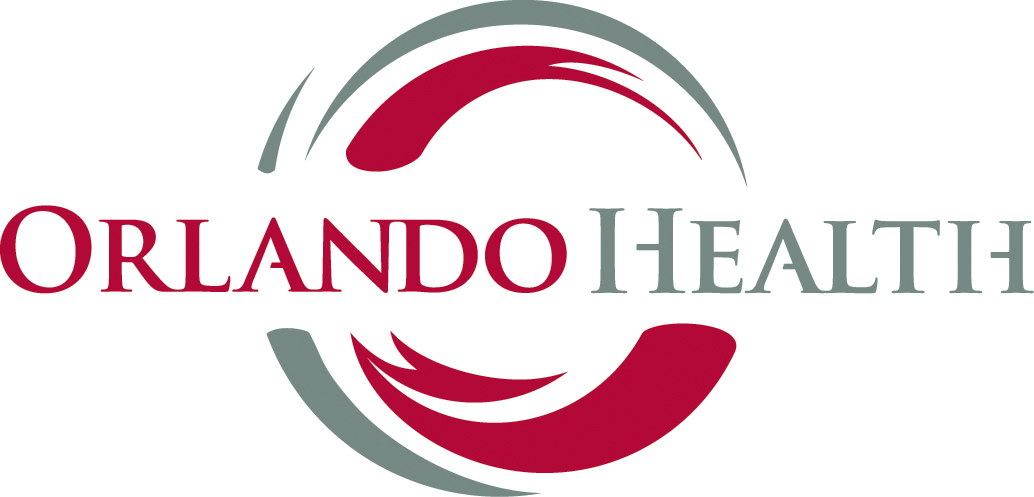 Disclosures
None relevant to this lecture
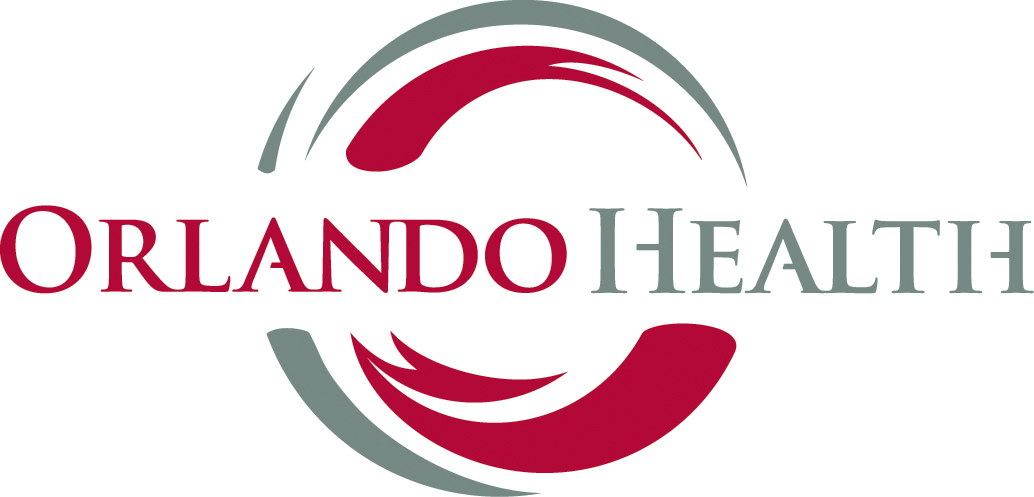 Introduction
Abdominal wall defects and hernias are common medical conditions that can significantly impact patients' quality of life.
Robotic surgery offers innovative and minimally invasive solutions for abdominal wall reconstruction.
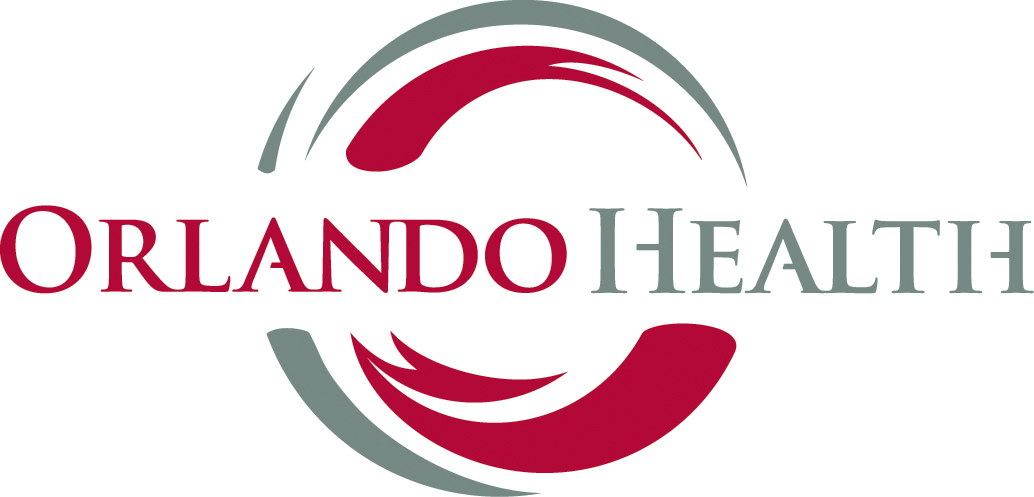 What is RAWR?
Abdominal wall reconstruction is a surgical procedure to repair defects or hernias in the abdominal wall.
Hernias can occur due to weak muscles, previous surgeries, or trauma.
Traditional open surgeries and laparoscopic approaches have been used for reconstruction, but robotic surgery is gaining popularity.
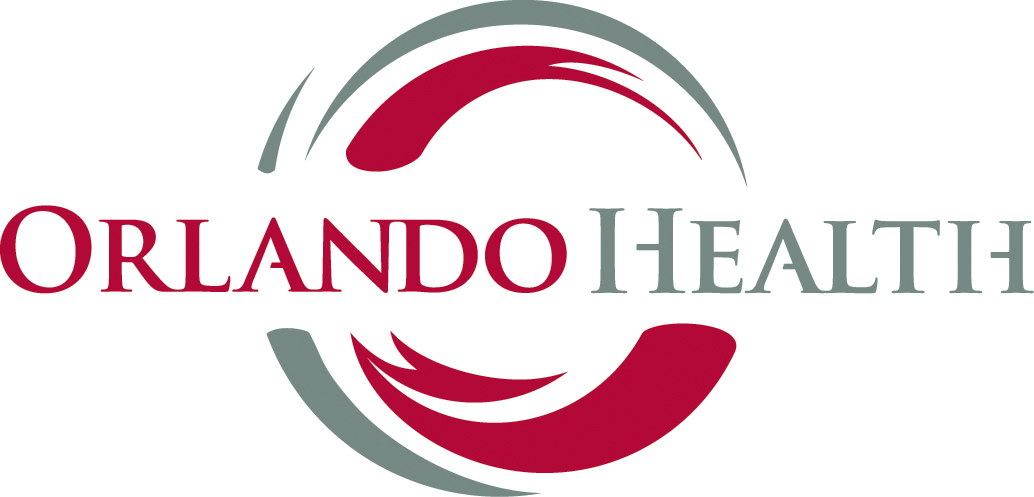 Hernia classification
Ventral
Incisional
Epigastric
Umbilical
Suprapubic
Spigelian
Diastasis recti
Advantages of Robotic AWR
Enhanced Visualization: High-definition 3D visualization allows for better precision and accuracy during surgery.
Increased Dexterity: Robotic instruments mimic the surgeon's hand movements with enhanced dexterity.
Smaller Incisions: Robotic surgery involves smaller incisions, resulting in less scarring and reduced postoperative pain.
Faster Recovery: Patients often experience quicker recovery and return to daily activities.
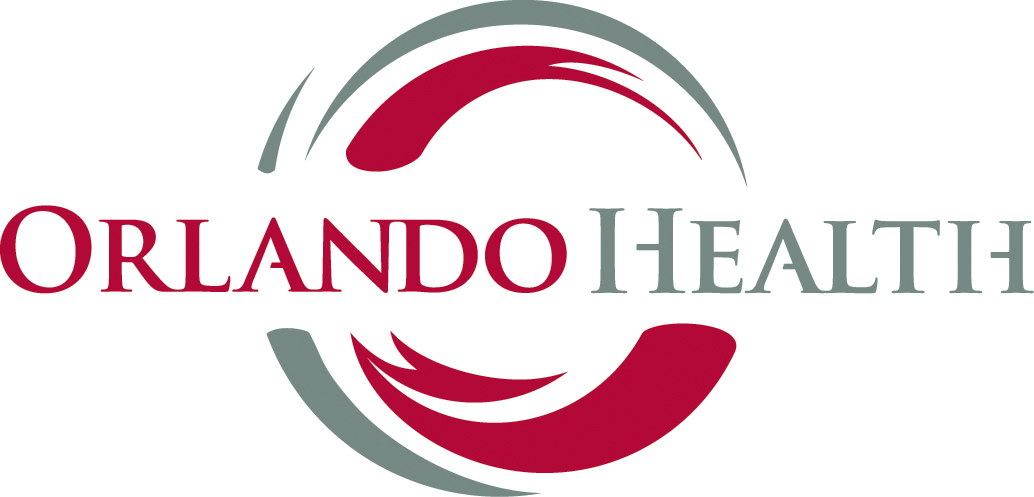 Robotic AWR techniques
Transabdominal Preperitoneal (TAPP) Repair: The robotic approach allows for the placement of a mesh to repair the hernia defect from the inside the peritoneal cavity.
Totally Extraperitoneal (TEP) Repair: The robotic TEP repair is performed outside the peritoneal cavity, avoiding intra-abdominal entry.
Component Separation Technique: Robotic-assisted component separation involves releasing and advancing the muscles to close large defects.
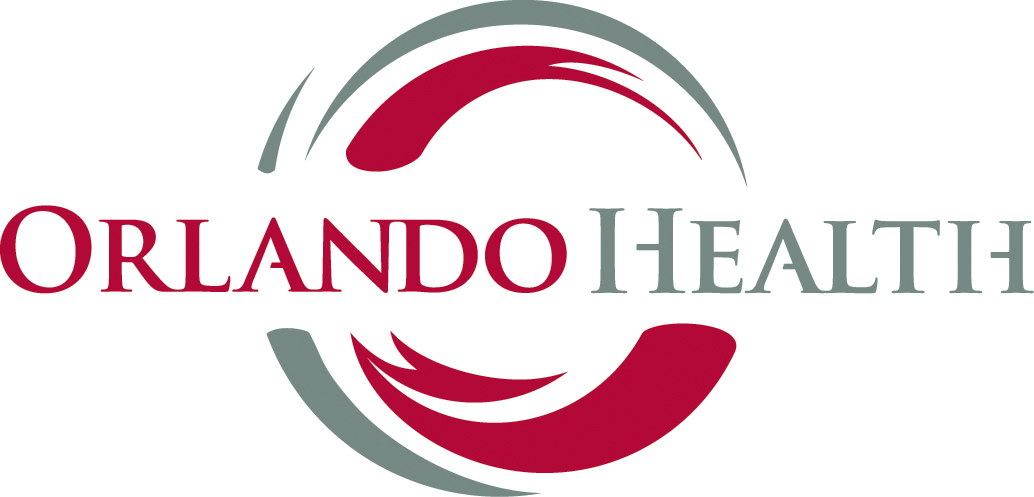 Patient selection
Ideal candidates for robotic abdominal wall reconstruction are patients with complex hernias, recurrent hernias, or previous failed repairs.
Patients with a history of multiple abdominal surgeries or obesity can benefit from the advantages of robotic surgery
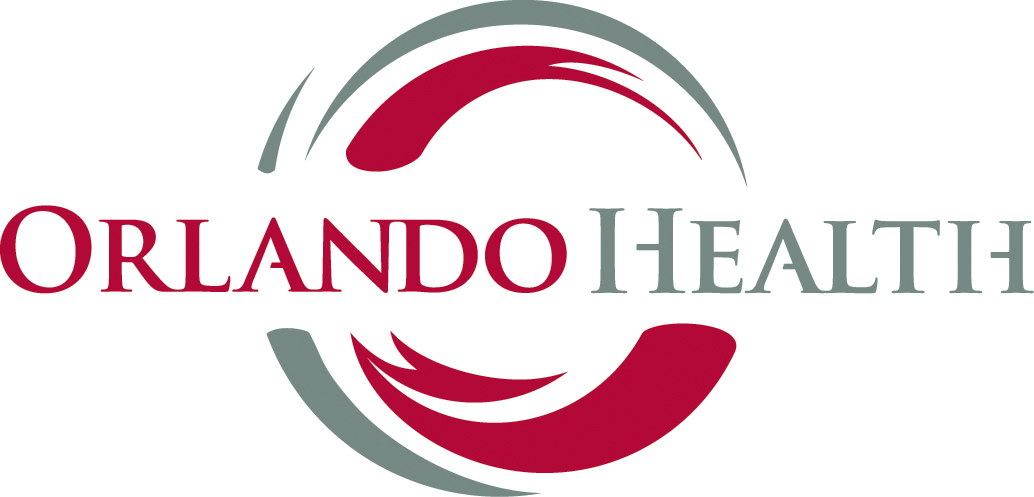 Outcomes of RAWR
Studies have shown that robotic abdominal wall reconstruction results in low recurrence rates and reduced postoperative complications.
Potential complications include infection, seroma formation, mesh-related issues, and injury to nearby structures.
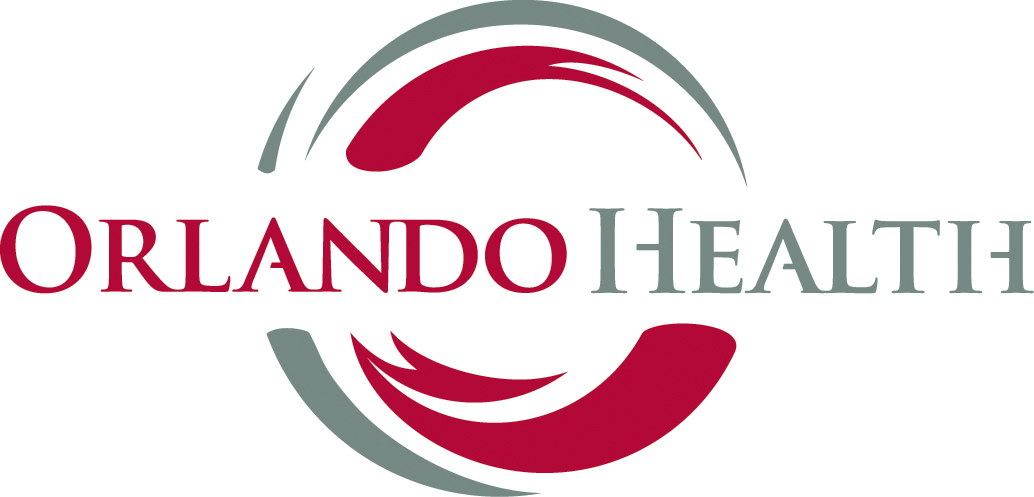 Robotic vs Open Vs Laparoscopic AWR
Robotic: Enhanced dexterity, 3D visualization, and smaller incisions.
Open: Traditional approach with larger incisions and longer recovery.
Laparoscopic: Smaller incisions but limited dexterity compared to robotic surgery
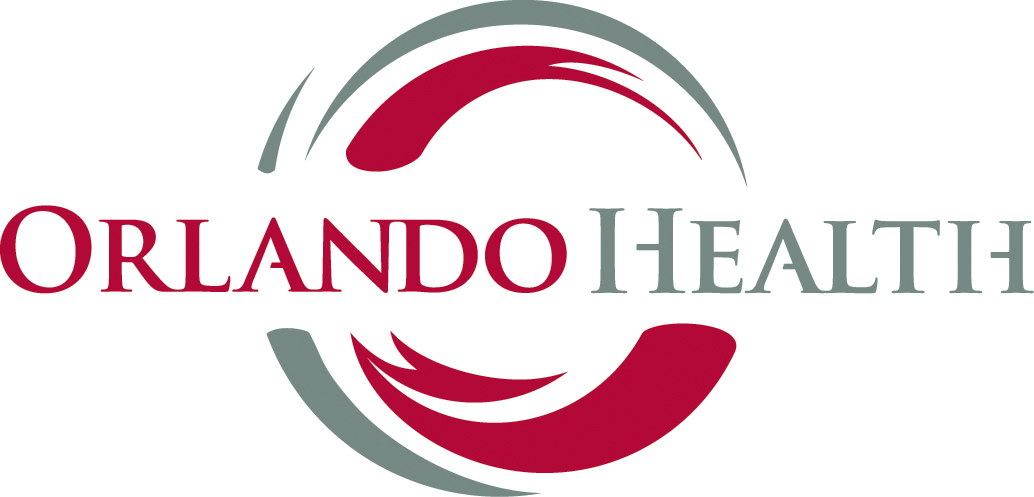 Future trends
Current research is focusing on improving robotic instruments, enhancing haptic feedback, and reducing surgical time.
Future advancements may include artificial intelligence integration and telesurgery capabilities
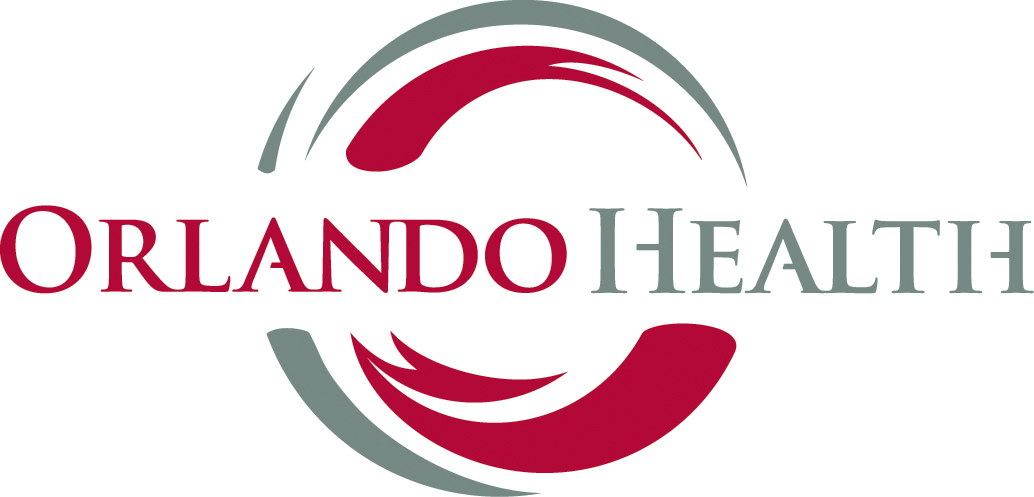 Conclusion
Robotic abdominal wall reconstruction is a minimally invasive and effective approach for repairing complex hernias and defects.
The procedure offers patients faster recovery, reduced pain, and improved outcomes 
As technology continues to advance, robotic surgery will likely become the preferred choice for abdominal wall reconstruction.
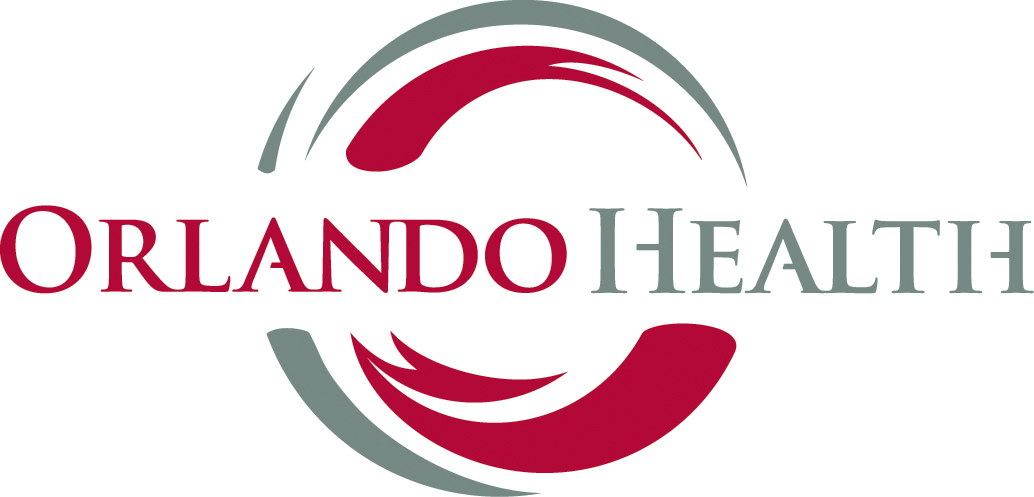 Robotic Abdominal Wall Reconstruction (RAWR)
Javier Esteban Varela MD, MPH, MBA, FACS
MIS and Robotic Surgeon
Office 407-767-5808
Javier.Varela@orlandohealth.com
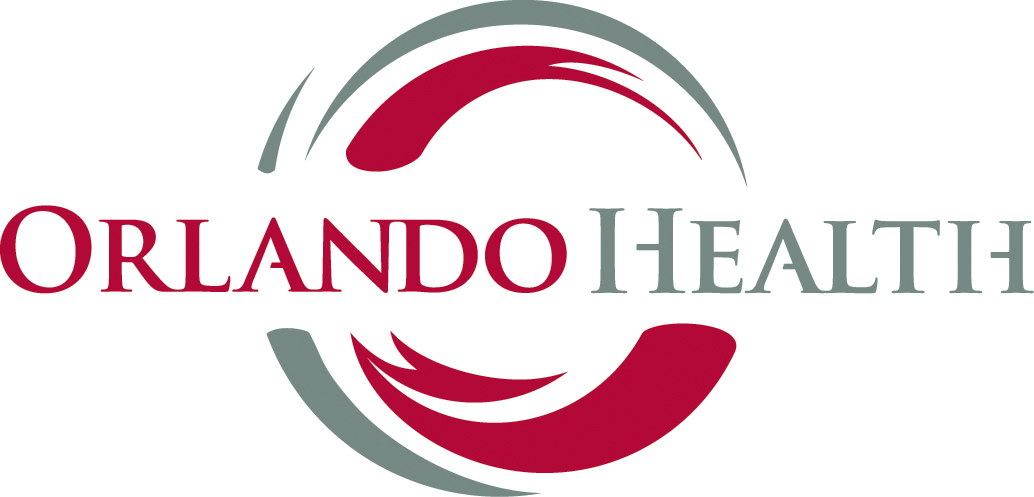